References in IBISBob Ross, Teraspeed Labsbob@teraspeedlabs.com
IBIS ATM Meeting
January 12, 2016
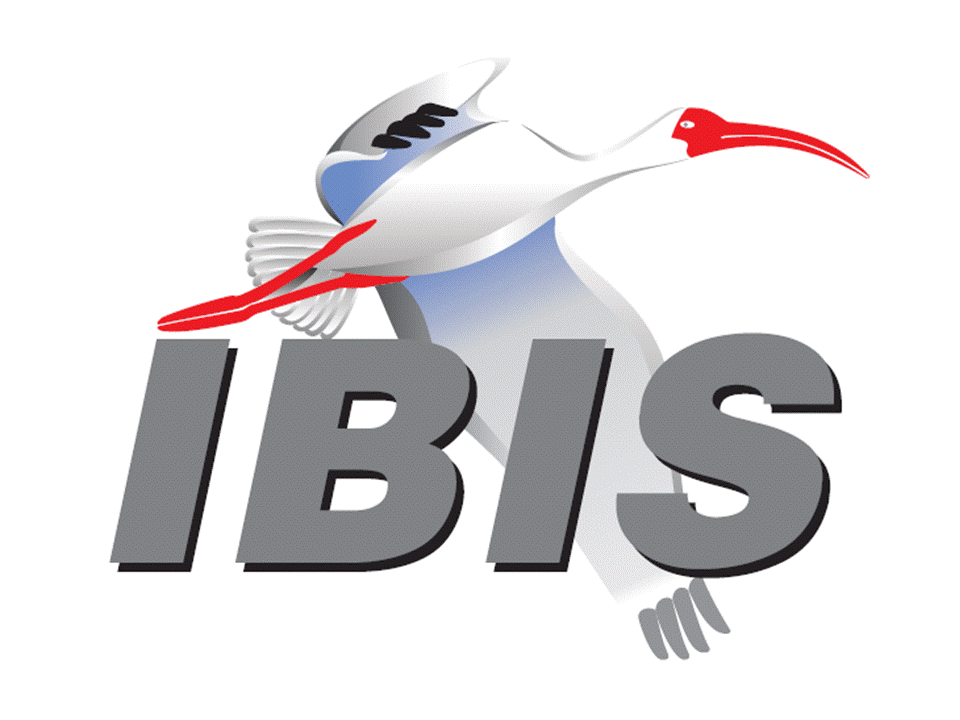 Copyright 2016 Teraspeed Labs
1
Goals and Contents
Overview of existing IBIS handling of voltages
Emphasis is that a 0.0 volt reference is implicitly assumed throughout IBIS
Evolution of IBIS leads to this interpretation
A few exceptions exist
2
Copyright 2016 Teraspeed Labs
History
IBIS 1.0, 1.1 had only [Voltage Range]
Focused only on CMOS and bipolar (e.g., TTL) technologies with the negative terminal connected to a 0.0 V reference
Negative terminal or voltage never stated
[Voltage Range] meant to be a voltage span, but later clarified as a fixed voltage with respect to 0.0
No “VSS” voltage reference was defined
Assumed to be 0.0 V (or sometimes referred to a GND)
Other specific references added in Version 2.0 to cover more general configurations (e.g., RS232) and other technologies, i.e., ECL and PECL
3
Copyright 2016 Teraspeed Labs
[Model] Voltages andVoltage References
Keywords all give values relative to 0.0 V, NOT with respect any other reference 
[Voltage Range]  3.3 3.0 3.6
[Pullup Reference] 3.3 3.0 3.6
Reference voltages map to the 0.0 V entries in I-V tables
[Pullup], [Pulldown], [POWER Clamp], [GND Clamp]
No corresponding table or mapping for [External Reference]
Meant for an additional buffer terminal
Could be a controllable reference voltage for the buffer
4
Copyright 2016 Teraspeed Labs
Terminal Names
[Component]/[Pin Mapping]
Terminals associated with [Model] reference voltages
Pulldown_ref for [Pulldown Reference], pullup_ref for [Pullup Reference], etc.
External_ref for buffer terminal, if it exists
External_ref is NOT a buffer reference voltage
[External Model] (also [External Circuit])
A_puref, A_pdref, A_extref etc.
Also A_gnd MEANT to allow a global NODE 0 mapping in SPICE
5
Copyright 2016 Teraspeed Labs
Specification Voltages
Also relative to 0.0 V, not to any terminal
Single value, relative to 0.0 V
Vinh = 3.5 V
Vinl =  1.5 V
[Model Spec] is used, the typ/min/max voltages are also relative to 0.0 V and adjusted to track the [* Reference] voltage typ/min/max variations
[Model Spec] capacitances also relative to 0.0 V for C_ref*
Exceptions: vdiff, C_ref_diff
Between two pins
6
Copyright 2016 Teraspeed Labs
Package References
Also relative to 0.0 V, not to any terminal
[Package]/C_pkg
[Pin]/C_pin
Vinh = 3.5 V
Vinl =  1.5 V
[Define Package Model]
[Capacitance Matrix]
C
EBD
C
7
Copyright 2016 Teraspeed Labs
C_comp
Historically assumed global ground reference (though not stated, but shown in some pictures
For Model extraction, any fixed voltage connection produces the same simulation model
Power-aware simulation
Connections critical, global gnd is not accurate
However, no definition on how to which terminal OR how to split C_comp
Overall issue to be resolved separately
8
Copyright 2016 Teraspeed Labs
Notes on Date Derivation Method
Ranges listed ambiguously in terms of model_names, e.g., For [Pulldown] table
GND-POWER to POWER+POWER (using typ value only)
Rule incorrectly uses model_name as a voltage
Must INFER the intended rule if the reference voltages are shifted
Better rules needs to be developed, but can be more complex, e.g., replace POWER with a new variable
9
Copyright 2016 Teraspeed Labs
[Test Load], EMI Section
[Test Load]
Capacitances relative to 0.0 V
Td, Zo – ideal transmission line relative to 0.0 V reference
No capacitor differential elements
EMI also has several capacitor subparameters
C_Heatsink_float – no reference
C_Heatsink_gnd – 0.0 V reference
Cpd – power disapation capacitance used in a formula per device specification, and not connected
10
Copyright 2016 Teraspeed Labs
[Receiver Thresholds]Specification Exception
[Receiver Thresholds]
Subparameters used as reserved words to indicate which reference to use


Sub-Params: Vth, Vth_min, Vth_max, Vinh_ac, Vinh_dc, Vinl_ac, Vinl_dc, Threshold_sensitivity, Reference_supply, Vcross_low, Vcross_high, Vdiff_ac, Vdiff_dc, Tslew_ac, Tdiffslew_ac 

Reference_supply indicates which supply voltage Vth tracks; i.e., it indicates which supply voltage change causes a change in input threshold. The legal arguments to this subparameter are as follows:
Power_clamp_ref The supply voltage defined by the [POWER Clamp Reference] keyword
Gnd_clamp_ref The supply voltage defined by the [GND Clamp Reference] keyword
Pullup_ref The supply voltage defined by the [Pullup reference] keyword
Pulldown_ref The supply voltage defined by the [Pulldown reference] keyword
Ext_ref The supply voltage defined by the [External Reference] keyword
11
Copyright 2016 Teraspeed Labs
Advice to Fix
Understand, apply to all areas of IBIS
Note, that GND, POWER, or ground may be assumed, but not stated
So page-by-page scrub may be needed based on understanding, not just based on search for certain words
12
Copyright 2016 Teraspeed Labs